Image: Early illuminated manuscript of greek text
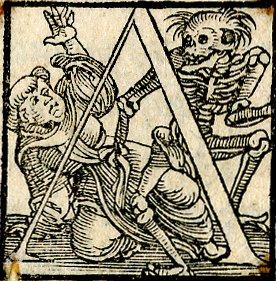 CICS 110: Lecture 22
Slides: Will Lee
Edited: Cole A. Reilly
Today: Lambda Expressions and Functions
Lambda Functions
Create temporary functions
Use in Map
Use in Comprehensions
Push understanding of functions
Learning Goals
Announcements
No more quizzes
Lab on Friday
HW7 Due The 15th
CAPSTONE PROJECT PROPOSAL DUE THE 15TH
Map and Lambda
Creating anonymous functions
Motivation
def square(x):
   return x * x

my_list = [1, 2, 3, 4, 5]
map_result = []
for num in my_list:
    map_result.append(square(num))
Let’s say I want to apply a square function to each element in the list
Using a for loop is a good start but it is kind of bulky for such a short function
We can shrink it with a list comprehension
But still, the function itself is simple, and perhaps this is the only part in the code we need to use it
Simplify through list comprehension
def square(x):
   return x * x

my_list = [1, 2, 3, 4, 5]
map_result = [square(num) for num in my_list]
Map
def square(x):
   return x * x

my_list = [1, 2, 3, 4, 5]
map_result = []
for num in my_list:
    map_result.append(square(num))
Another way is to use the map() function
To map over a collection is to apply a function to each element in the collection
The result of the map is a new collection of the same size as the original
Simplify through map() function
def square(x):
   return x * x
    
my_list = [1, 2, 3, 4, 5]
map_result = map(square, my_list)
Map
def square(x):
   return x * x
    
my_list = [1, 2, 3, 4, 5]
map_result = map(square, my_list)
print(map_result)
But we're not done, if we print out the results we get this:
<map object at 0x7f83ab6d1780>
Map
def square(x):
   return x * x
    
my_list = [1, 2, 3, 4, 5]
map_result = map(square, my_list)
print(map_result)
So we'll need to change the result to a list

How can we do that?

Casting
def square(x):
   return x * x
    
my_list = [1, 2, 3, 4, 5]
map_result = list(map(square, my_list))
print(map_result)
[1, 4, 9, 16, 25]
Map with Lambda
The map() function takes a function as its first argument
But, is there a way to define a function and pass it in without having to define it?
Saves space, 
the function might be one time use
Yes, we can use a lambda function
my_list = [1, 2, 3, 4, 5]

map_result = list(map(lambda x: x * x, my_list))
Tips to Write Lambda Functions
How do you write it?
First, you write the keyword 'lambda'
Second, you write the arguments: 'lambda x, y, z:' (followed by a colon)
Finally, you write the body of the function: 'lambda x, y, z: x + y + z'


The body of the function is a single expression
The result of the expression is the return value of the function

A Note: Lambda expressions are sometimes called anonymous functions
lambda x, y: x + y
More on Map
We have seen this before, but you can pass a function's name as an argument to another function
def apply(func, thing):
    print(f"Applying {func} to {thing}")
    return func(thing)

the_length = apply(len, "Hello there!")

def random_picker(lis):
    from random import choice
    return choice(lis)

print(apply(random_picker, ['Red','Green','Blue']))
More on Map
They are evaluated lazily
We can see this in python tutor
List Comprehensions are very Python specific, while map exists in more languages
Map introduces a new scope, so it can avoid some issues
Mapping is the same idea, but it wraps a for loop into the expression too
It's really another way to do a list comprehension! 

generally we prefer the list comprehension, but it has its purposes
for x,y in points_on_graph:
    # lines of code
    squared = [x ** 2 for x in [1,2,3,4,5]]
    # x was just overwritten!

for x,y in points_on_graph:
    # lines of code
    squared = map(lambda x: x ** 2, [1,2,3,4,5])
    #x was not overwritten, one x in scope of lambda
    # another x in scope of loop
Activity
Let's make some lambda functions together
Practice Lambda Function
Write a lambda function inside a map that takes a number and returns it doubled
Write a lambda function and a list comprehension that finds the length of each string in the list minus 1

TOGETHER: Write a lambda function that will sort a list of tuples based on their second element (Using sort's key parameter) TOGETHER: sort this list of dictionaries by their color value:
models = [{'make':'Nokia', 'model':216, 'color':'Black'}, {'make':'Mi Max', 'model':'2', 'color':'Gold'}, {'make':'Samsung', 'model': 7, 'color':'Blue'}]
Filtering with Lambda
Lambda functions to pick and choose contents
Motivation
Like map, filter is a top level function
It takes a function and a collection
It returns a new collection
The new collection is the result of applying the function to each element in the original collection. If the function returns True, the element is included in the new collection. If the function returns False, the element is not included in the new collection
Filter returns a filter object (like `map`), so we need to cast it to a list
# Example: Filters out all even numbers
my_list = [1, 2, 3, 4, 5]
filter_result = filter(lambda x: x % 2 == 1, my_list)

print(filter_result)
<filter object at 0x7f87a75b5908>
Motivation
Like with map this needs to be converted to a list 
This also means filter is computed lazily
It will only calculate the actual results when it is being used for something (see python tutor of this vs last slide)
# Example: Filters out all even numbers
my_list = [1, 2, 3, 4, 5]
filter_result = list(filter(lambda x: x % 2 == 1, my_list))

print(filter_result)
[1,3,5]
Filter with Comprehensions (review)
Like with maps, filters can be done with comprehensions without the need for lambda functions in most cases
# Example: Filters out all numbers > 2
my_list = [1, 2, 3, 4, 5]
filter_result = [x for x in my_list if x > 2]

print(filter_result)
[3,4,5]
Activity
Lambda filtering practice
Practice Filter with Lambda Function
Use filter() and a lambda to filter out all strings of length < 4
Filter out all the strings of a list that start with the letter 'a' using a list comprehension

TOGETHER: Filter out all the values in that are NOT of type string (ie: only keep the strings)
Combining Maps and Filters
Putting both pieces together
Lambda with Map and Filter
We can layer map and filter to do more complex operations
Depending on the situation, readability is a consideration to decide when to layer lambda with map and filter
As with the previous examples this can also be done with a comprehension
# Example: Filters out all even numbers
# first. Then, squares the remaining
# numbers from the filter operation
my_list = [1, 2, 3, 4, 5]
res = list(map(lambda x: x * x, filter(lambda x: x % 2 == 1, my_list)))
Activity
Lambda mapping+filtering practice
Practice Map & Filter with Lambda Function
Given a list of numbers, get the values with a decimal point and make them positive
Filter to keep all strings that start with 'un', map to replace first 'un' with 'non'
TOGETHER: Give this dictionary of shapes, first filter out all the non-rectangles, then write a map to calculate the area of the new values
{'rec1': (6, 4), 'sq1': (10, 105), 'circ1': (3.0), 'hex1': (4, 10,10), 'rec2': (1,2)}
Project/HW7 help
With the rest of the time, I'll answer people's HW7 and capstone project questions
Recap + Closing
Let’s review
What did we learn?
Map
Apply a function over each element of a collection without using loop or list comprehension
Map with lambda expression
Apply an anonymous function – lambda express – over a collection
Filter with lambda expression
Also apply an anonymous function – lambda express – over each element of a collection but include the element in the new collection if only the function returns True
Announcements
No more quizzes
Lab on Friday
HW7 Due The 15th
CAPSTONE PROJECT PROPOSAL DUE THE 15TH